Owl Explore
Shihao Fei, Nicholas Gormley, Thomas Murphy, Ryan Tempestini
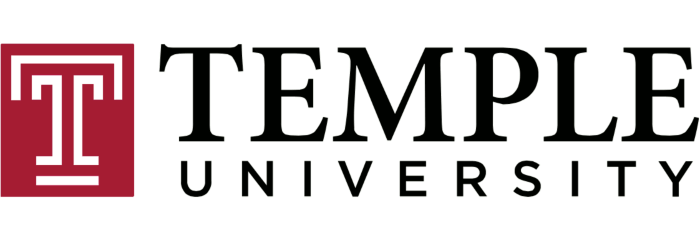 Completed prototype
Completed map
Completed Prototype recording 
Updated Business Case
Updated charter
Project Site
Met with mentor
Status Update
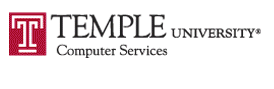 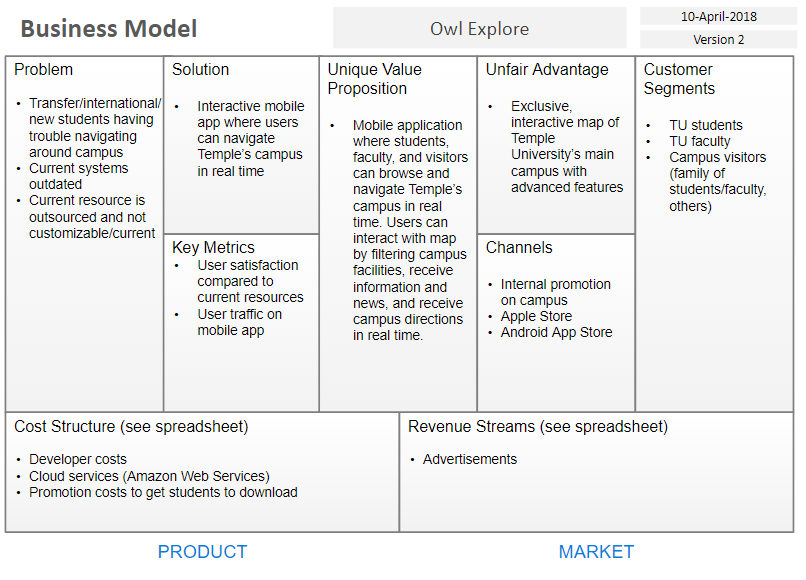 Business Model
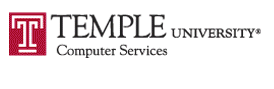 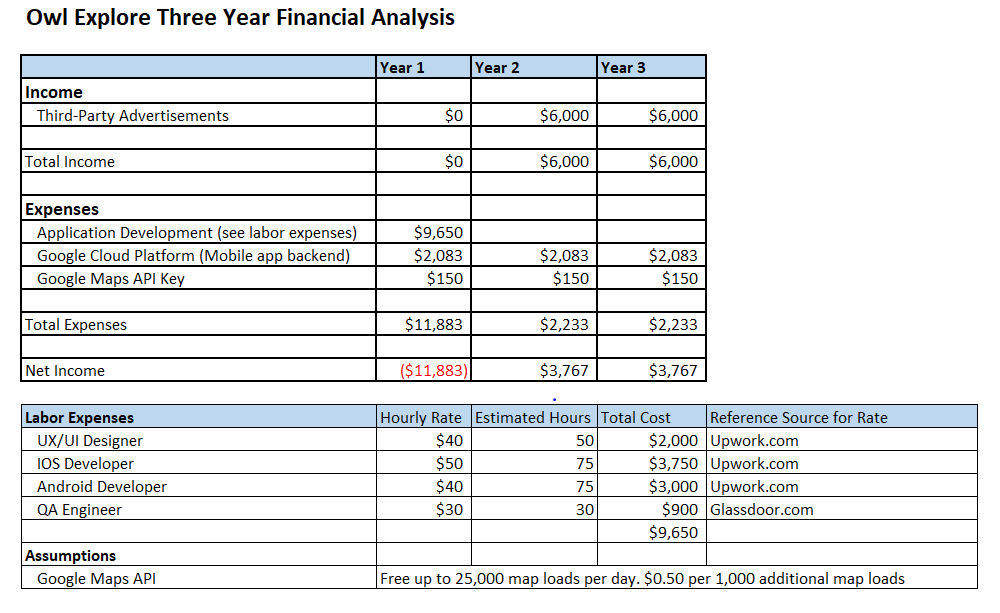 Financials
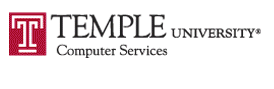 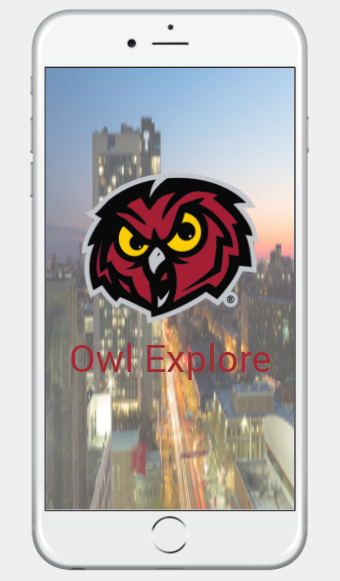 Prototype